Fig. 2 Interstitial fibrosis and tubular atrophy in sham-operated (Sham) and ¾ nephrectomized (¾nx) rats 2, 10 and ...
Nephrol Dial Transplant, Volume 24, Issue 6, June 2009, Pages 1774–1782, https://doi.org/10.1093/ndt/gfn719
The content of this slide may be subject to copyright: please see the slide notes for details.
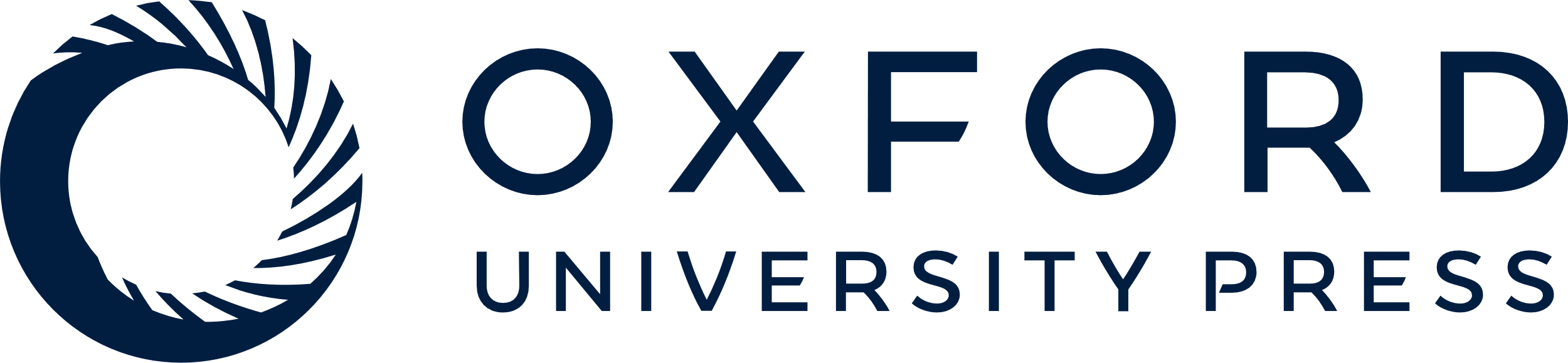 [Speaker Notes: Fig. 2  Interstitial fibrosis and tubular atrophy in sham-operated (Sham) and ¾ nephrectomized (¾nx) rats 2, 10 and 26 weeks after surgery. Renal mass ablation was associated with progressive renal fibrosis at 10 and 26 weeks, as detected by increased collagen staining (Masson's trichrome) and tubular basement membrane thickening (periodic acid Schiff). Increased tubular basement membrane thickness was also observed in the Sham group at 26 weeks. *P < 0.05 versus Sham; ‡P < 0.05 versus 2 weeks; δP < 0.05 versus 10 weeks. 


Unless provided in the caption above, the following copyright applies to the content of this slide: © Oxford University Press 2009]